LESSON4 Hobbies
第四课：爱好（Aìhào）
夏千舒 XIA,Qianshu
Monday，October 21，2019
01
fù xí 复习Review
dǎ
qiú
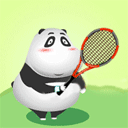 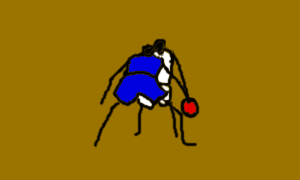 球
           N ball
打
           V to hit
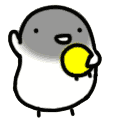 diànshì
kàn
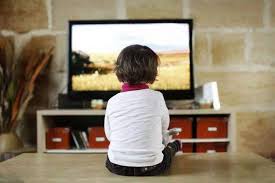 看
     V to watch;to look;to read
电视
N television
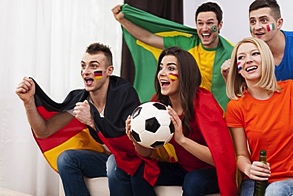 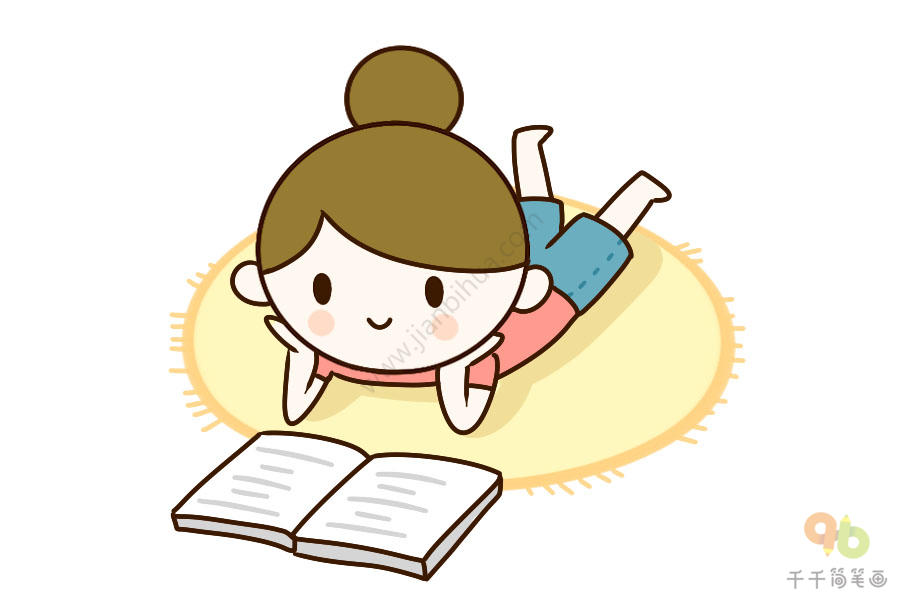 kàn qiú
kàn shū
看球
看书
gē
chàng
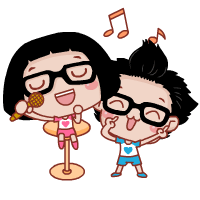 唱
歌
N song
V to sing
wǔ
tiào
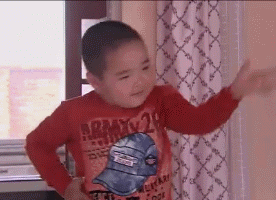 舞
跳
N dance
V to jump
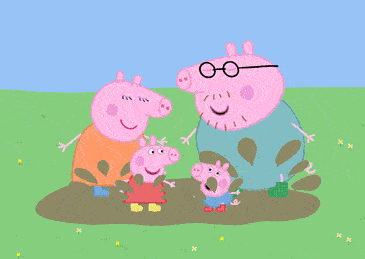 tīng
yīnyuè
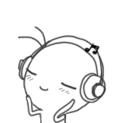 音乐
听
N music
V to listen
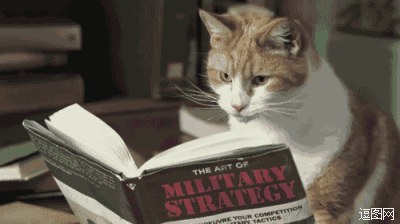 shū
书
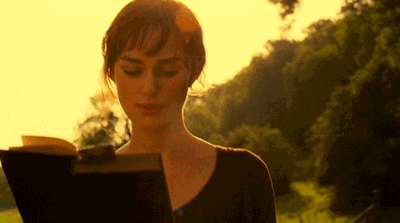 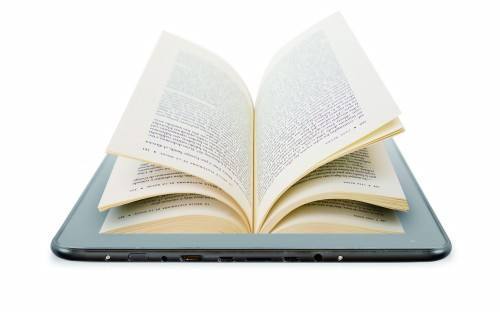 N book
看书
kànshū
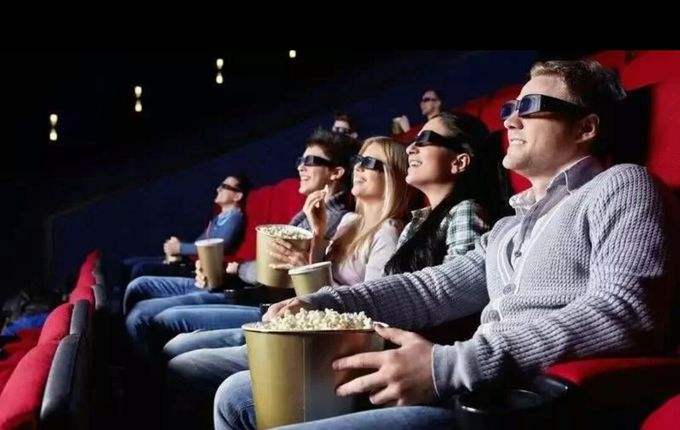 diànyǐng
电影
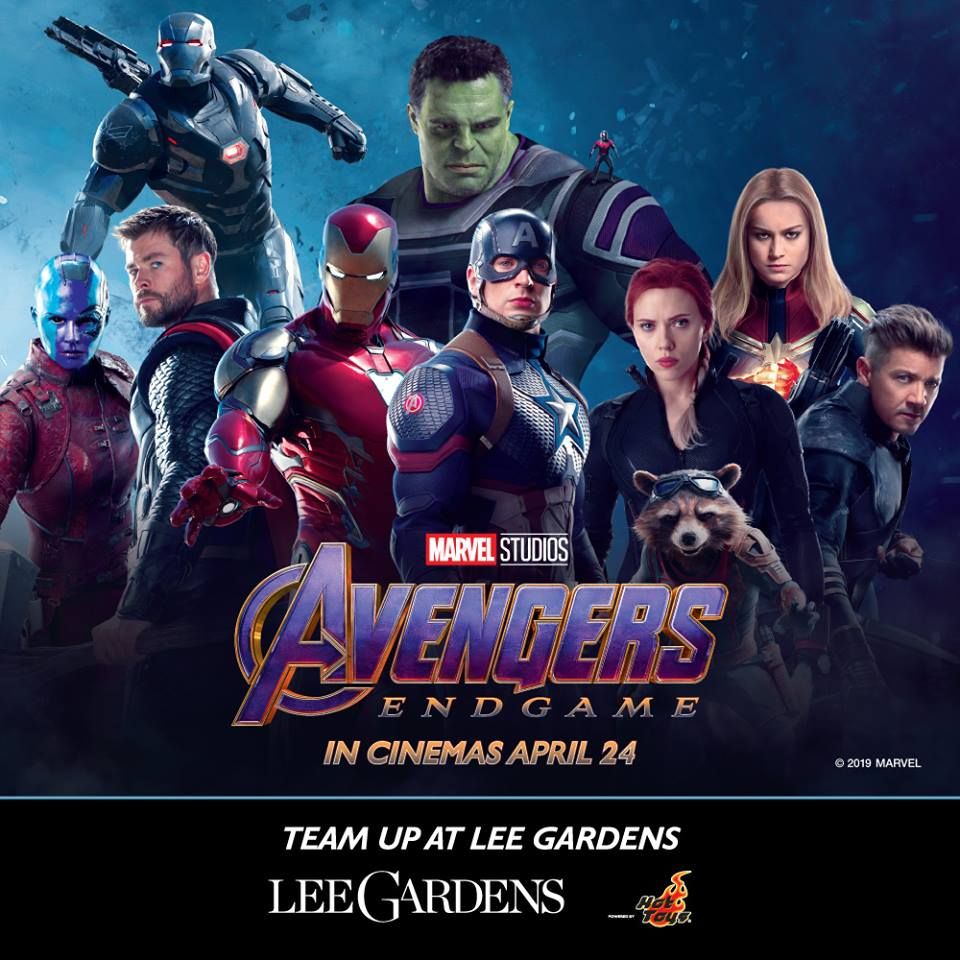 N movie
看 电影
kàn diànyǐng
wàiguó
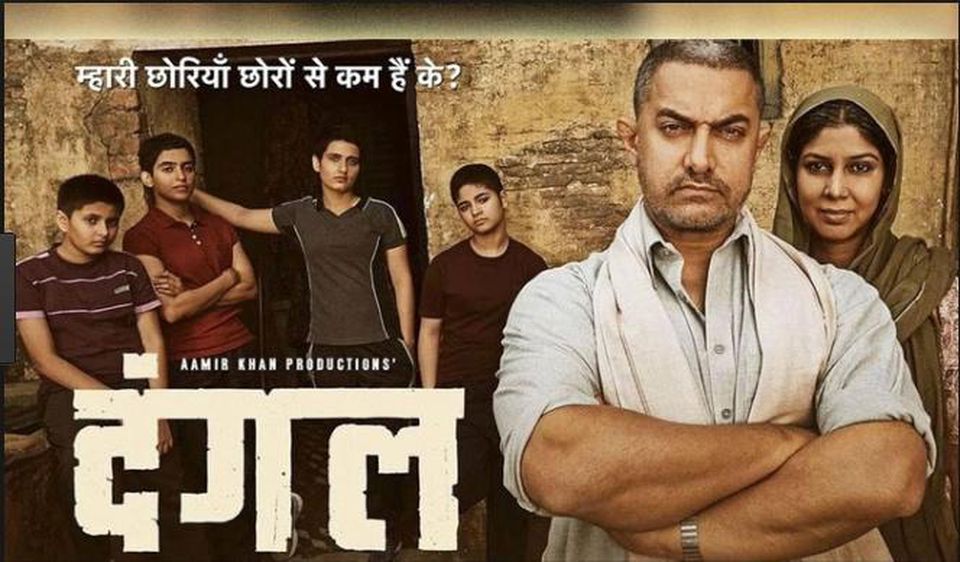 外国
外国 电影
N foreign country
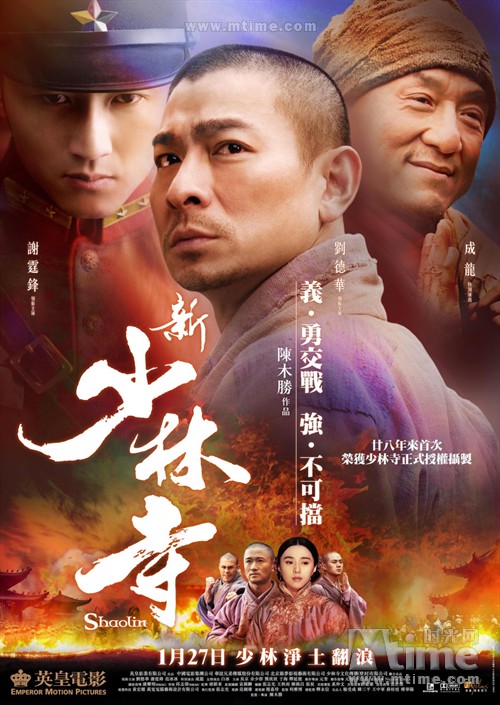 中国 电影
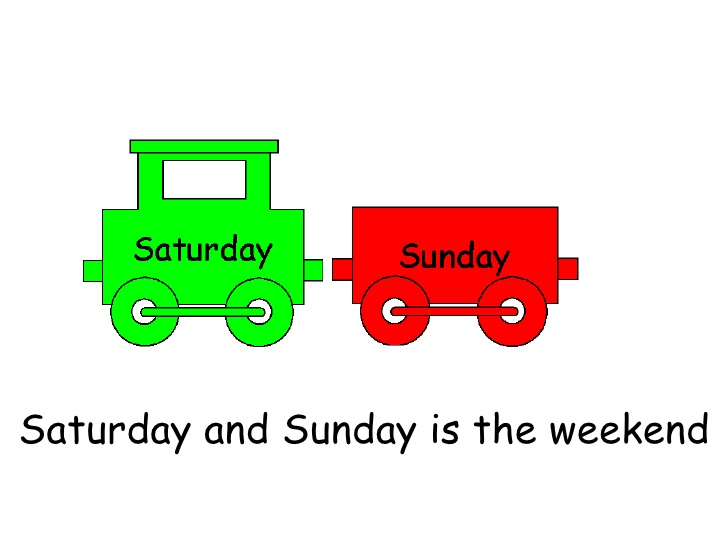 zhōu mò
周末
           N weekend
zhè
你这个周末忙不忙？
                      zuò
你周末喜欢做什么？
duì
duì bú duì ？
对
A：                    ，对不对？

B：
Adj right；correct
shíhou
yǒude
有的
时候
(a point in) time; moment;(a duration of) time
Pr some
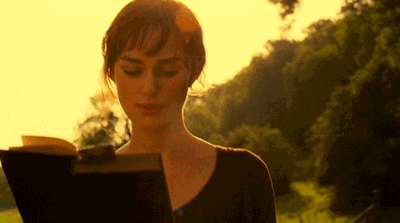 Wǒ yǒude shíhòu xǐhuān kànshū
EXAMPLE：    我有的时候喜欢看书。
qù
nà
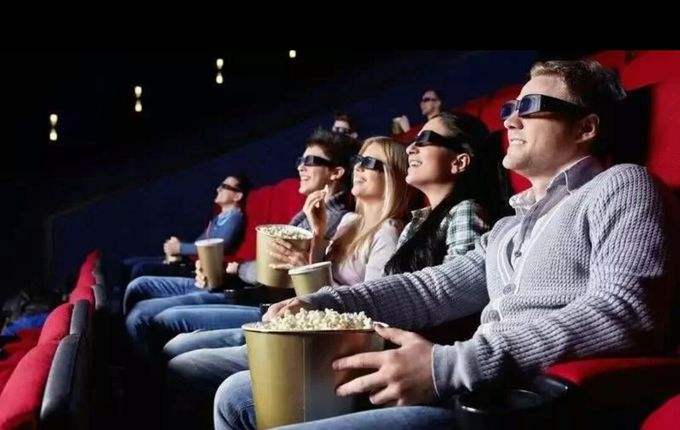 去
那
wǒmen zhōumò qù kàn diànyǐng ，     zěnmeyàng？
A：我们周末去看电影，          怎么样？

B：
太好了！
V：to go
Conj in that case，then
chángcháng
zuò
A：你周末常常做什么？

B：我周末常常______。
常常
Adv often
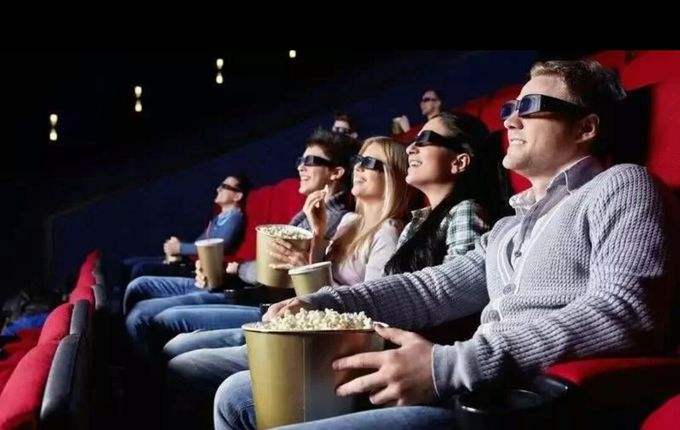 wǒ zhōumò chángcháng  kàn diànyǐng
EXAMPLE：我周末常常看电影
qǐngkè
请客
VO to invite someone (to dinner,coffee,etc);
to play the host
suǒyǐ
zuótiān
昨天
所以
T yesterday
Conj  so
Because？
Today？ Tomorrow？
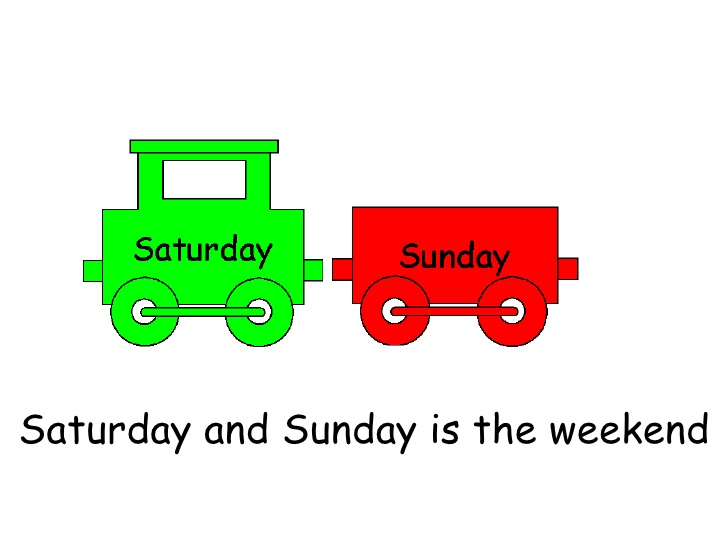 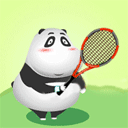 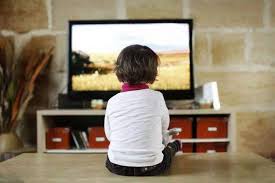 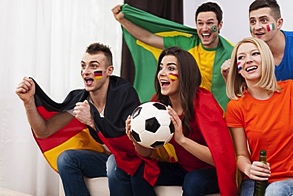 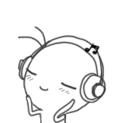 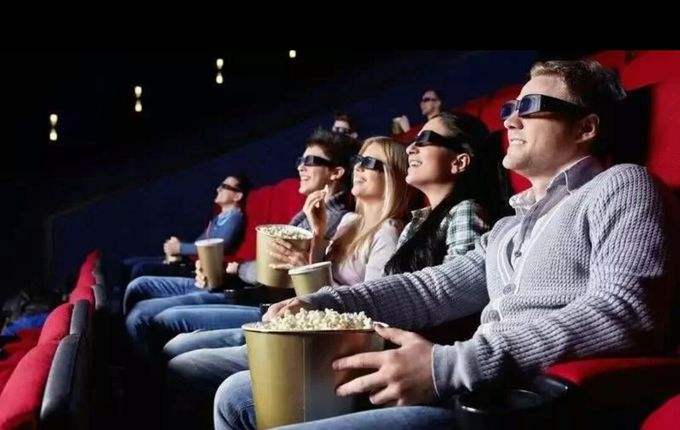 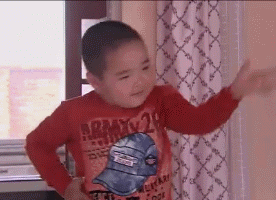 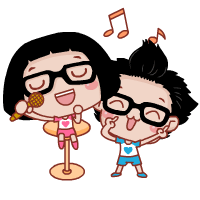 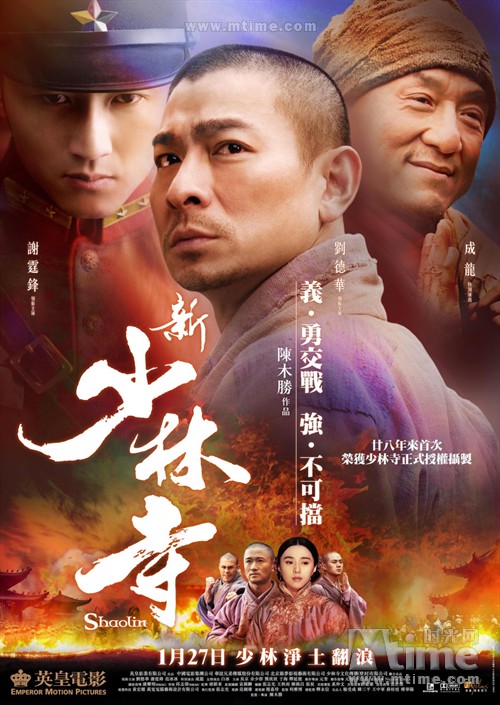 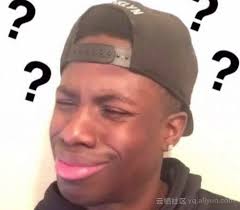 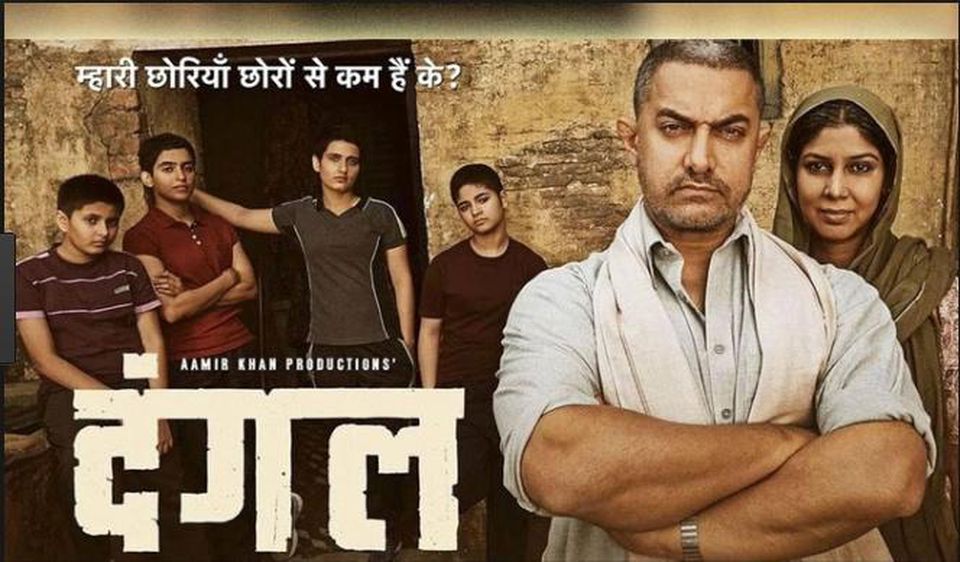 Yesterday？
Today？
Tomorrow？
有的时候

那

去

请客

外国电影

中国电影

常常

因为

所以
今天

明天

昨天

怎么样

为什么

忙

对

还是

看球
十八岁

生日

星期

中国菜

美国菜

吃饭

同学

朋友

喜欢
几

年

月

号／日

今年

多

大
周末

打球

看电视

唱歌

跳舞

听音乐

看书

看电影

看电视
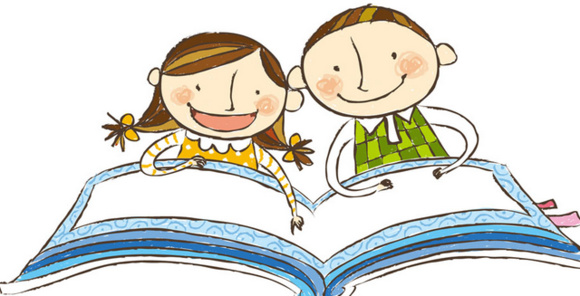 GRAMMAR：Word Order in Chinese
The basic word order in a Chinese sentence is as follows:
Language Pratice ：Subj＋time＋V＋Obj
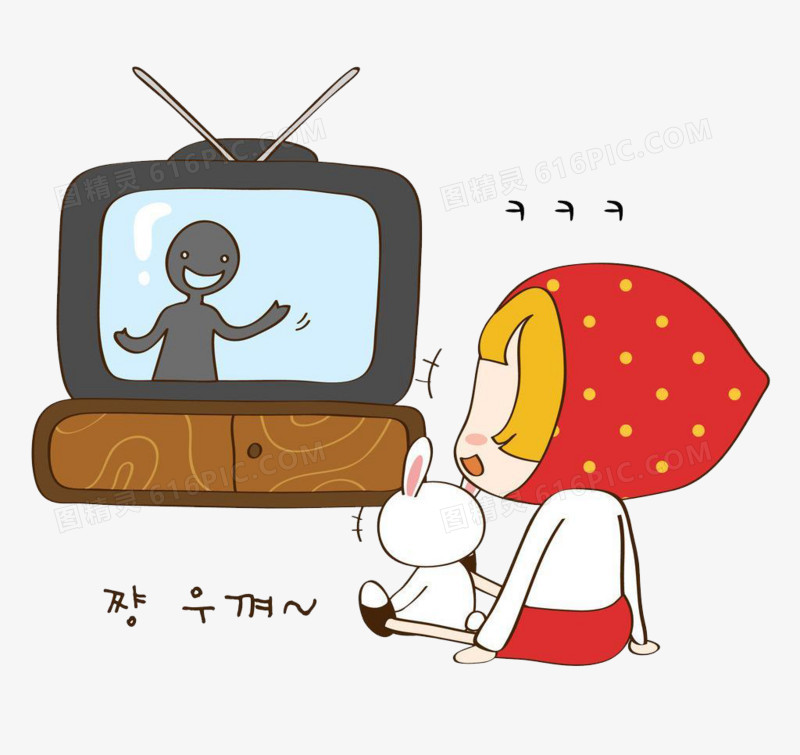 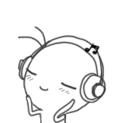 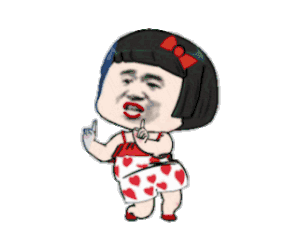 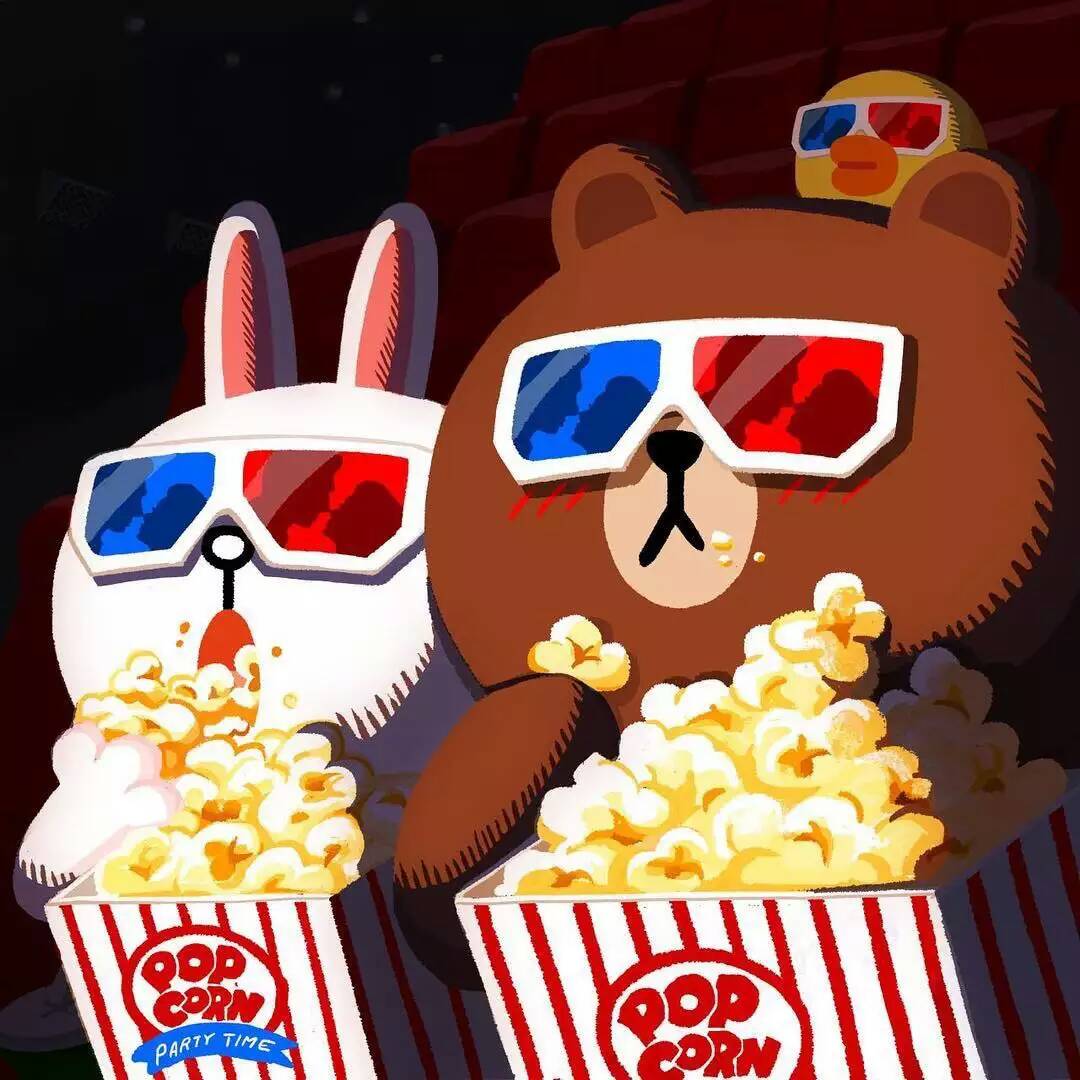 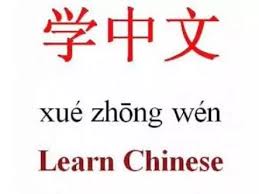 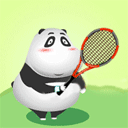 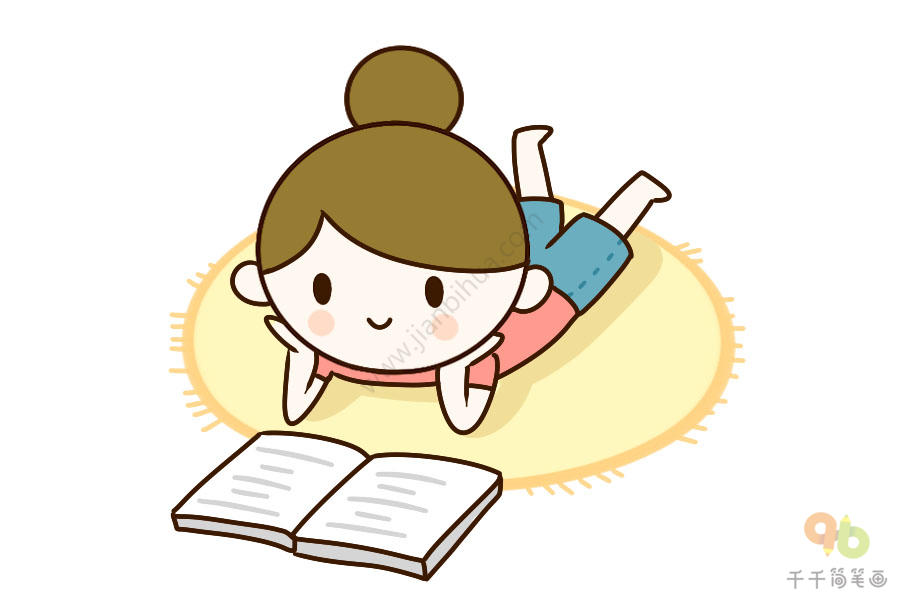 Nǐ zhōumò xǐhuān zuò shénme？
A：你周末喜欢做什么？

B：我周末喜欢             ，你呢？

A：                             。
GRAMMAR：The Conjection 那（么）{nà (me)},then; in that case.
In a dialogue, immediately following a statement by speaker A, speaker B can often start with 那（么）{nà (me)}，which links up the  sentence by the two speakers.
Jīntiān wǎnshang méi shìr 。
A：今天晚上没事儿。
(We have nothing to do tonight.)

Nà wǒmen qù kàn diànyǐng zěnmeyàng ？
B：那我们去看电影怎么样？
(In that case ,let’s go to see a movie. How’s that?)

Hǎo ，wǒ qǐng kè 
A：好，我请客
(Okay, my treat!)

Shì ma ？tài hǎo le ！
B：是吗？太好了！
(Really? Great!)
Wǒ jīntiān hěn máng ，bú xiǎng qù chī wǎnfàn 
A：我今天很忙，不想去吃晚饭。


B：                     ?
（Then how about tommorrow？）
Nà míngtiān ne 
那明天呢
Nǐ xǐhuān bù xǐhuān chī Měiguó cài 
A：你喜欢不喜欢吃美国菜？
     bù xǐhuān 
B：不喜欢。

A：                                        ?
（Then Let’s eat Chinese food. How is that？）
Wǒmen zhōumò qù dǎ qiú ，nǐ qù bú qù ？
A：我们周末去打球，你去不去？
Wǒ bú qù 
B：我不去。

A：                                        ？
Then Let’s go dancing. How is that?
那我们吃中国菜怎么样
Nà wǒ men qù tiào wǔ zěn me yàng
Nà wǒ men chī zhōng guó cài zěn me yàng？
那我们去跳舞怎么样
Lǐ xiānsheng ，nǐ shì lǎoshī ma ?
A：李先生，你是老师吗？
  Wǒ bú shì
B：我不是。

A：                                        ?
（Then what do you do?）
Nǐ jīntiān máng bú máng ？
A：你今天忙不忙？
 Wǒ hěn máng 。
B：我很忙。

A：                                        ?
（Then how about tomorrow？）
nà nǐ shì zuò shén me gōng zuò
nà míng tiān ne
那你是做什么工作
那明天呢
GRAMMAR 去(qù, to go)＋Action
If the performance of an action involves a change of location，then this is the construction we use.
Example：
Míngtiān wǎnshang wǒmen qù kàn diànyǐng
明天晚上我们去看电影。
（We are going to see a movie tomorrow night）

Zhōumò wǒ qù tiàowǔ ，nǐ qù bú qù 
A: 周末我去跳舞，你去不去？
（I’ll go dancing this weekend. Are you going?）
    
     B:                                                   。
Zhōumò wǒ bú qù tiàowǔ 
周末我不去跳舞
GRAMMAR 去(qù, to go)＋Action
If the performance of an action involves a change of location，then this is the construction we use.
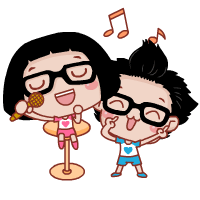 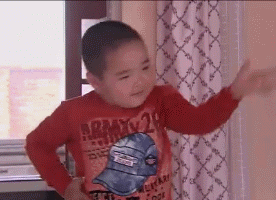 Wǒmen míngtiān wǎnshang 
我们明天晚上                     。
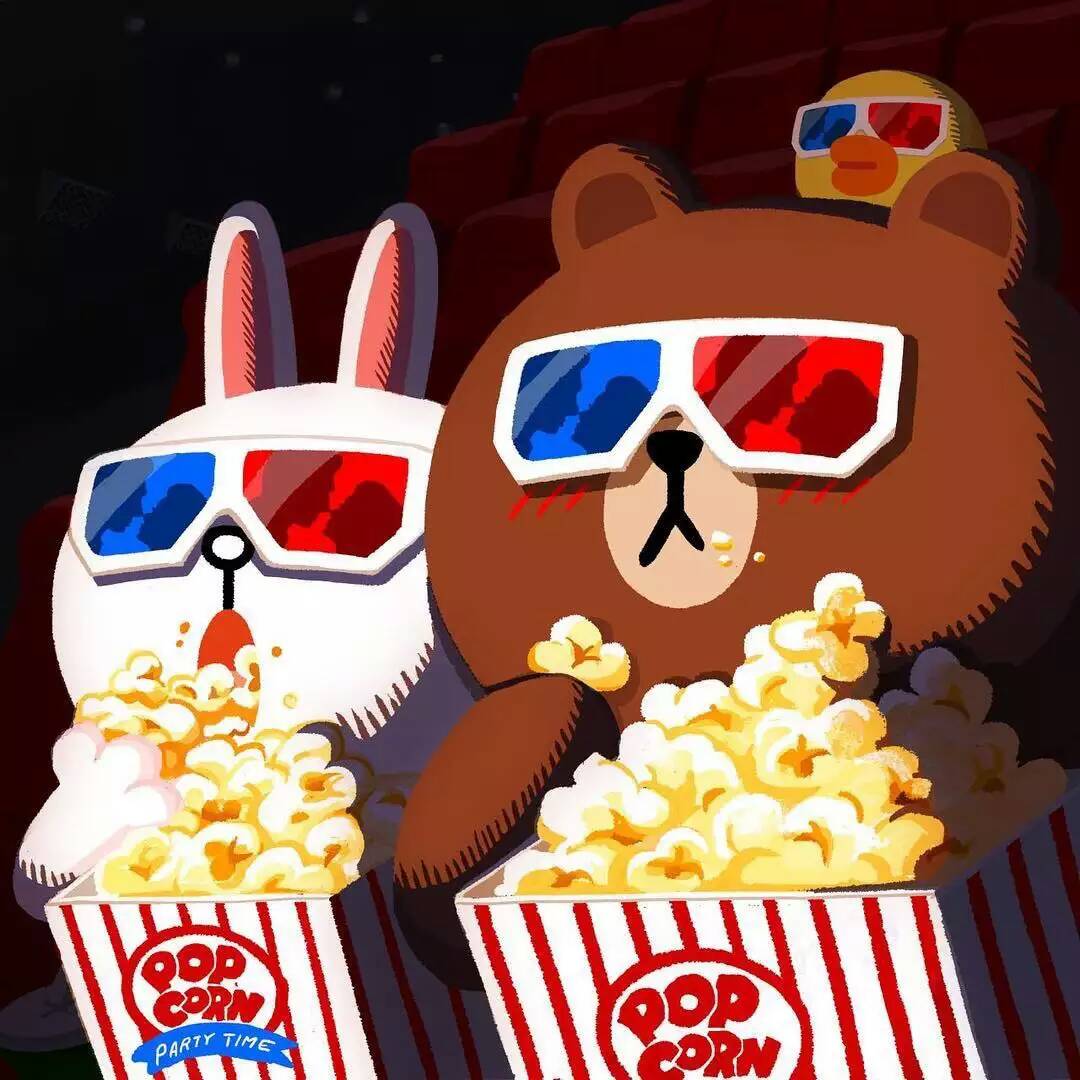 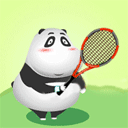 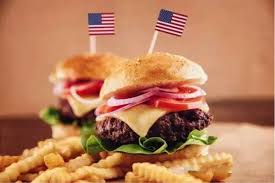 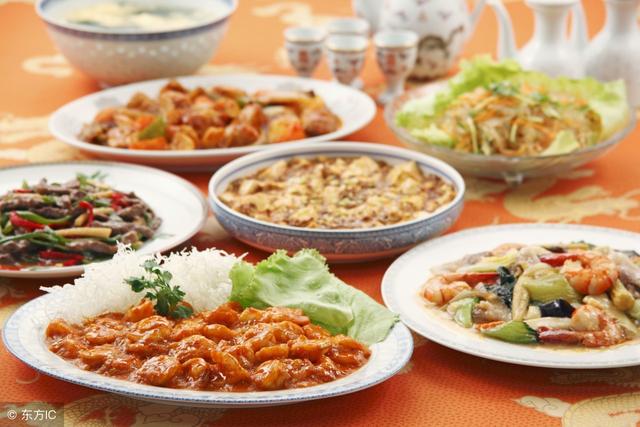 GRAMMAR Question with 好吗（hǎo ma ）
To solicit someone’s opinion,we can ask 好吗（hǎo ma） after stating an idea or suggestion.
Example：
Wǒmen Míngtiān wǎnshang  qù kàn diànyǐng，hǎo ma？ 
我们明天晚上去看电影, 好吗？
（We are going to see a movie tommorrow night, all right?）

Wǒmen jīntiān wǎnshang  qù chī Zhōngguó cài ，hǎo ma ？
我们今天晚上去吃中国菜，好吗？
（We are going to eat Chinese food tonight, all right?）
You will also hear people say 好不好（hǎo bù hǎo），instead of 好吗（hǎo ma）
GRAMMAR Question with 好吗（hǎo ma ）
To solicit someone’s opinion,we can ask 好吗（hǎo ma） after stating an idea or suggestion.
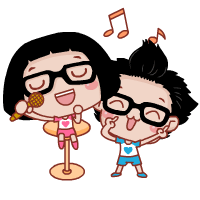 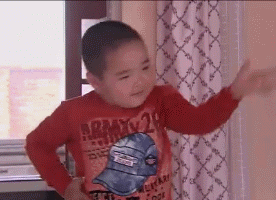 Wǒmen míngtiān wǎnshang 
我们明天晚上                 ,         ？
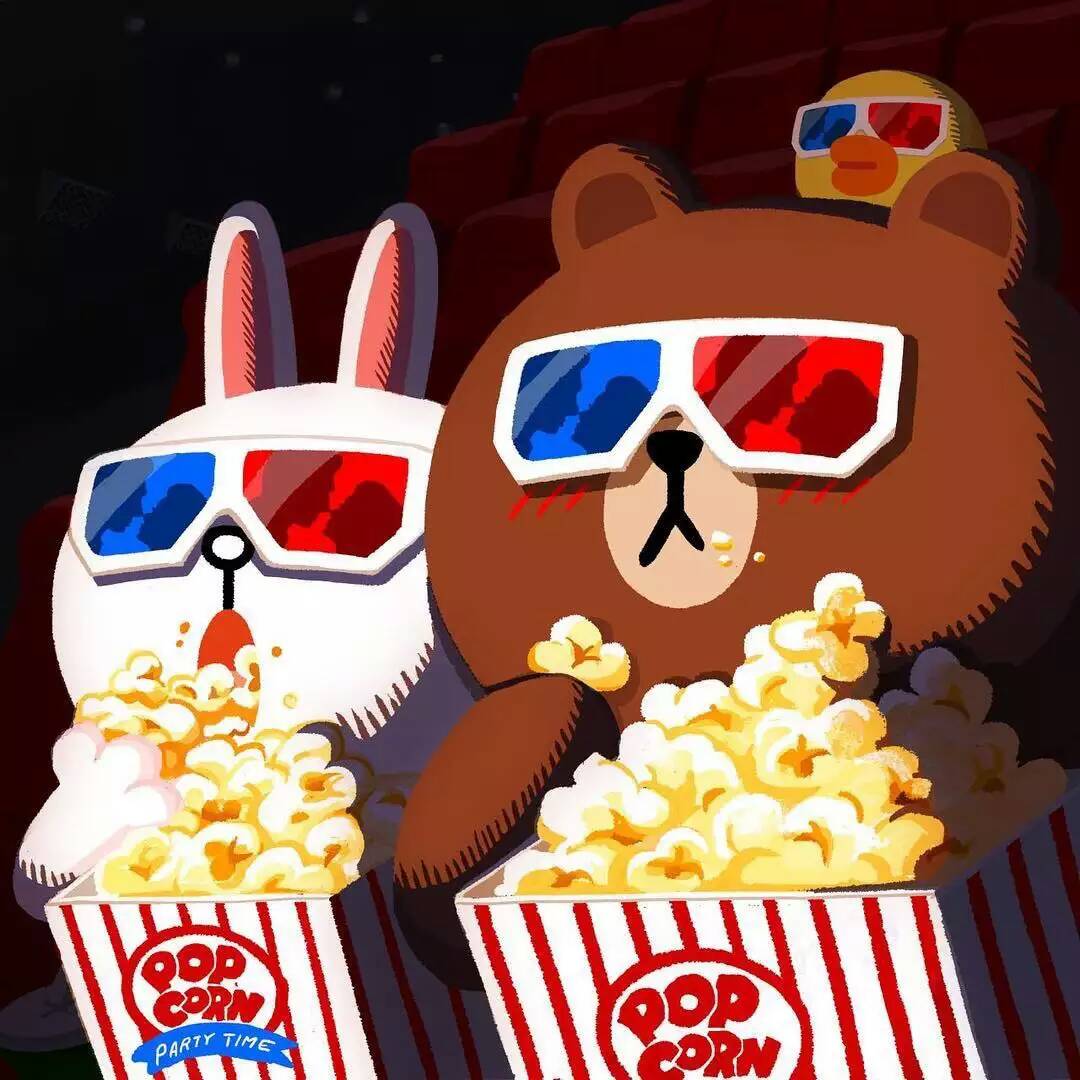 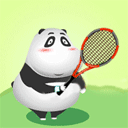 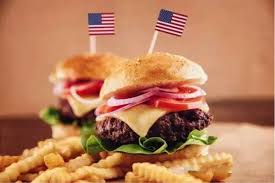 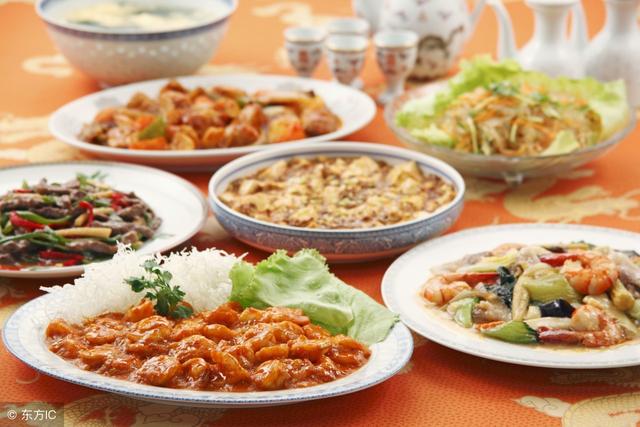 GRAMMAR：因为…所以…(yīnwèi… suǒyǐ…,because…therefore )
Let’s practice how to explain why you would or would not do something
nǐ wèishénme bú qù kàn diànyǐng 
A：你为什么不去看电影？           ［很忙］

B：                                            。
Nǐ wèishénme bú qù dǎ qiú 
A：你为什么不去打球？           ［不喜欢］

B：                                            。
yīn wèi wǒ hěnmáng ，suǒyǐ bú qù kàn diànyǐng 
因为我很忙，所以不去看电影。
yīn wèi wǒ bù xǐhuān ，suǒyǐ bú qù dǎ qiú 。 
因为我不喜欢，所以不去打球
A：你为什么不去唱歌？  ［不喜欢］

B：                                            。
Nǐ wèi shénme bù qù chànggē
Nǐ wèishénme bú qù tiàowǔ ？
A：你为什么不去跳舞？           ［有事儿］

B：                                            。
yīn wèi wǒ bù xǐ huān suǒ yǐ bù qù chàng gē 。
因为我不喜欢所以不去唱歌。
yīn wèi wǒ yǒu shìr ，suǒyǐ bú qù tiào wǔ 。
因为我有事儿，所以不去跳舞。
02
shēngcí生词 New words
dà
xiǎo
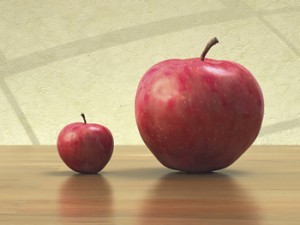 大
           adj  big
小
       adj small little
A：小王，你怎么样？

B：我很好。
A familiar and affectionate way of addressing a young person is to add 小（xiǎo，little；small）to the family name e.g.,小王（Xiǎo Wáng, Little Wang ）. Similarly, to address an order acquaintance, 老（lǎo, old）can be used in the surname, e.g., 老王（Lǎo Wáng , Old Wang）. However , such terms are rarely used to address a relative, or a superior.
李朋（55岁）？
李朋（19岁）？
小＋Surname（李）＝小李
老＋Surname（李）＝老李
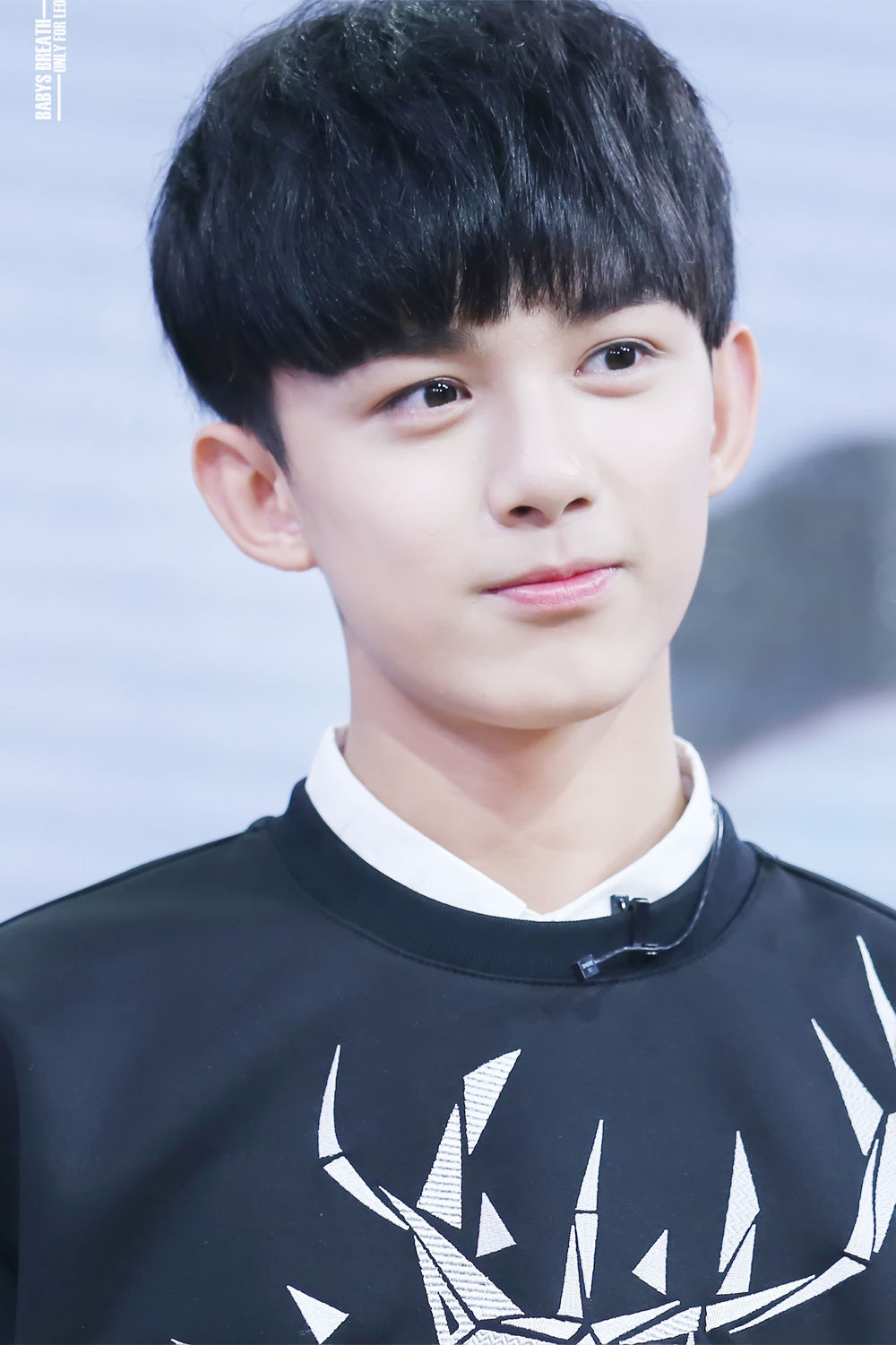 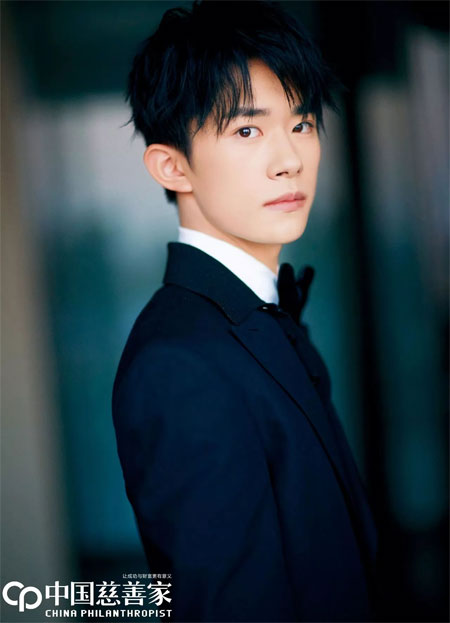 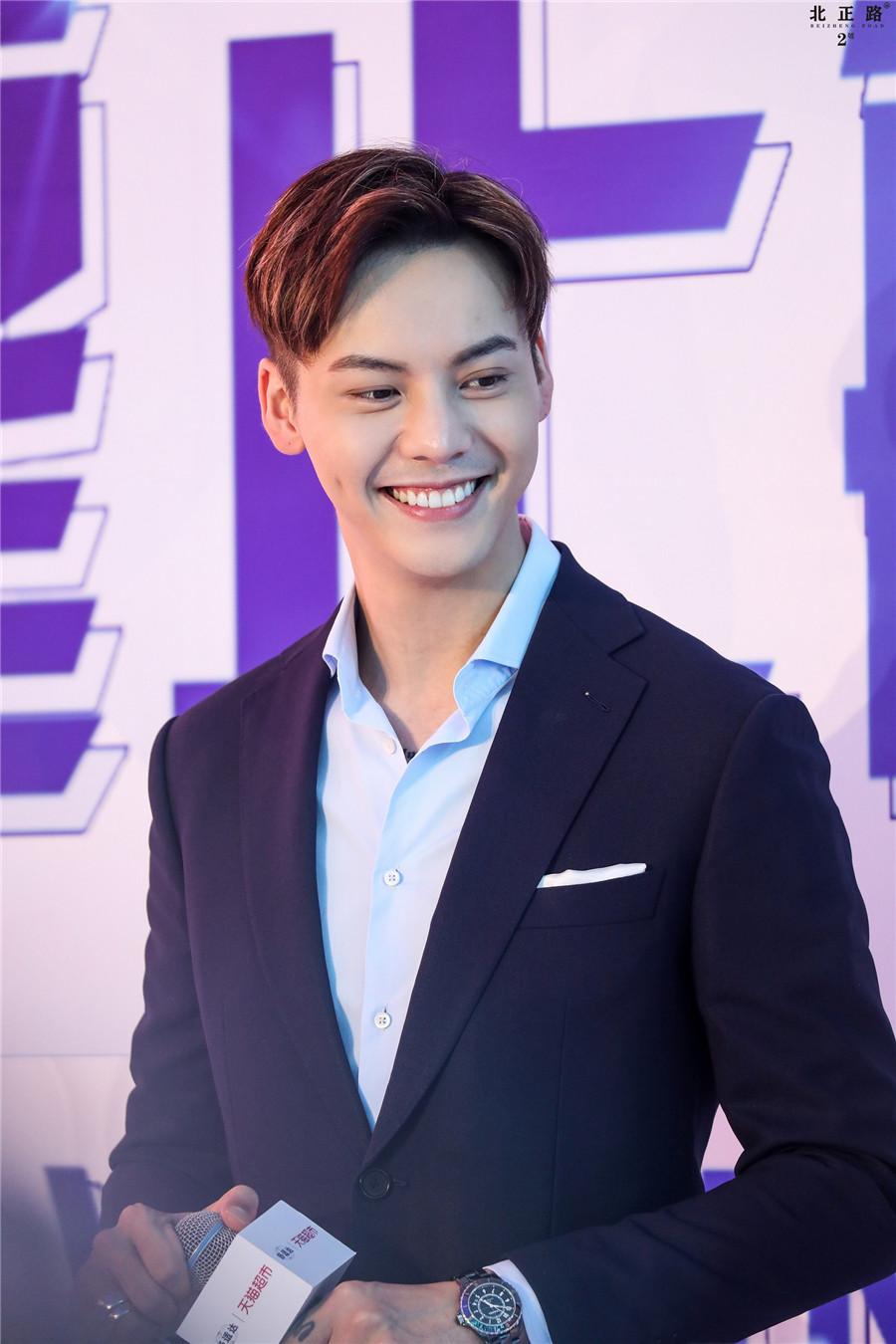 wáng yǒu
lǐ hǎo
bái hǎo
李好
王友
白好
小李
小王
小白
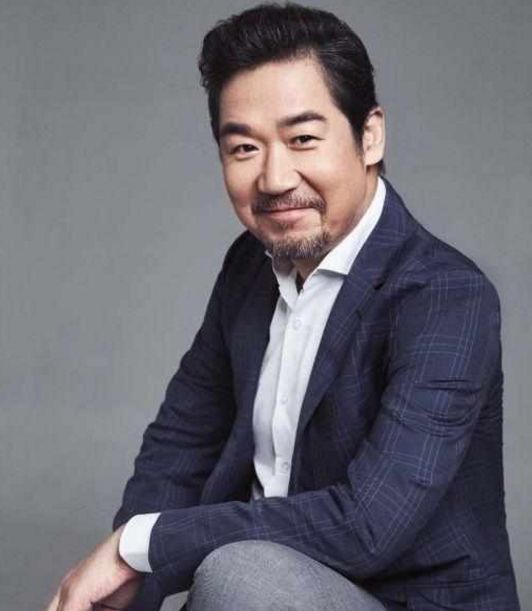 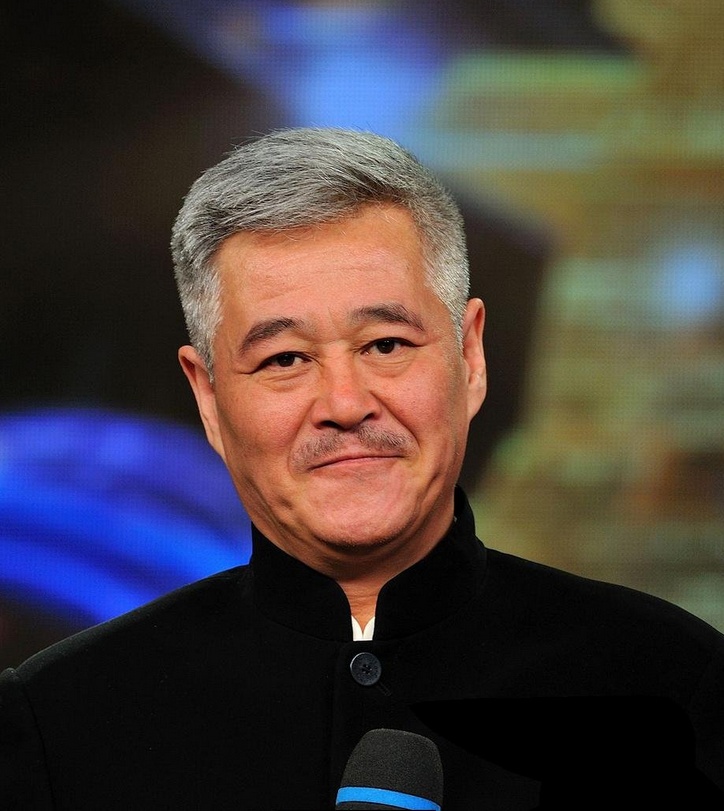 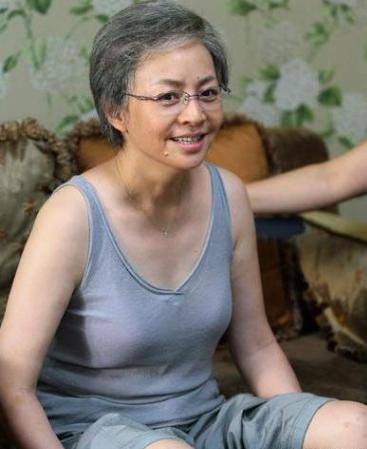 wáng hǎo
lǐ yī
gāo yǒu
王好
高友
李一
老王
老李
老高
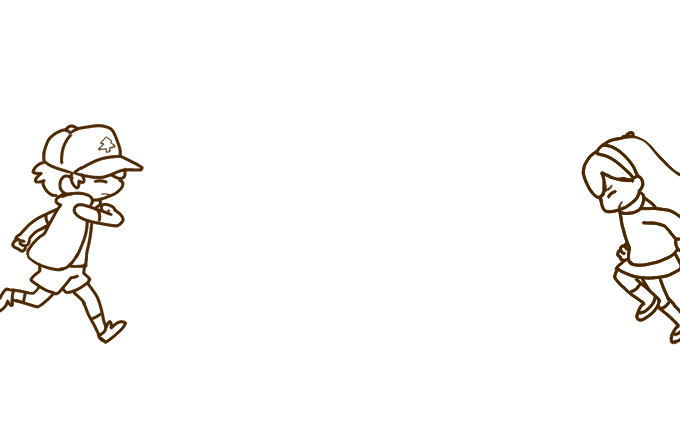 hǎo jiǔ
好久
         a long time
hǎo jiǔ bú jiàn
好：adv，very

久：adj，long（of time）
好久不见
Nǐ zěnmeyàng
A：你怎么样？

B：
bú cuò
bú cuò
不错
不错
cuò
Adj pretty good
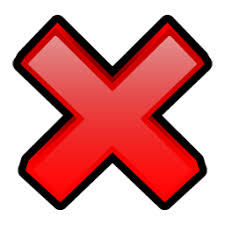 错
   adj wrong
xiǎng
想
     mv  to want to ;would like to ; to think
A：你周末想做什么？

B：我周末想           。
yǒu  yìsi
hěn yǒu yìsi
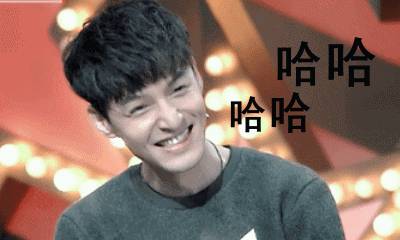 很有意思
有意思
adj interesting
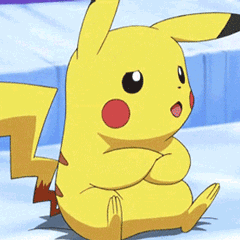 méiyǒu yìsi
没有意思
jué de
Wǒmen zhōumò kànqiú ， zěnmeyàng
觉得
A： 我们周末看球，怎么样？

B：  我觉得看球
wǒ jué de kàn qiú
v to feel ；to think
shuì jiào
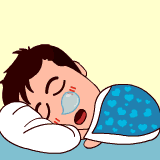 睡觉
VO to sleep
睡：v，to sleep

觉：n，sleep
xiǎng
只
                         adv：only
zuò
A：你这个周末想做什么？

B：我只想           。
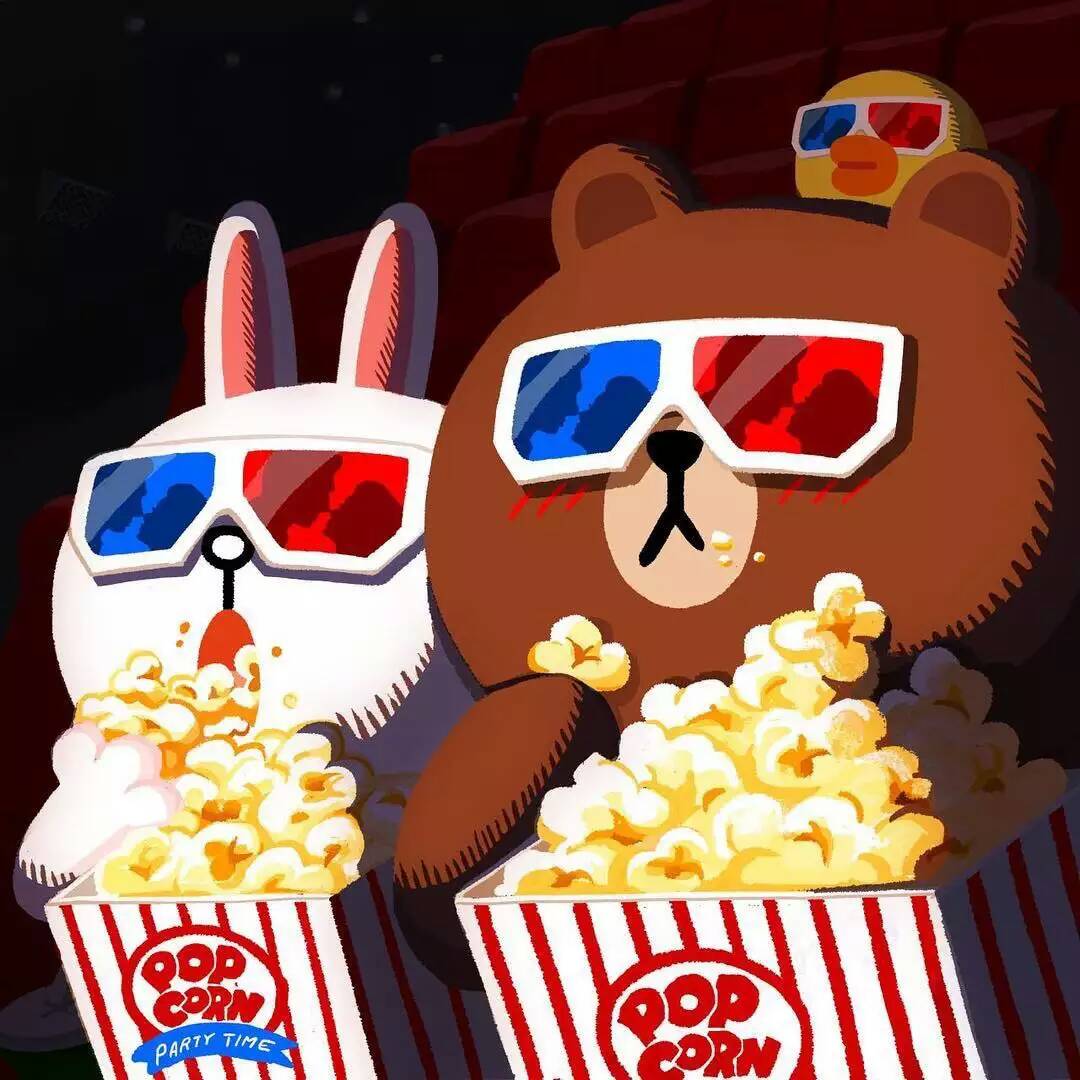 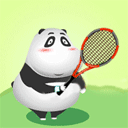 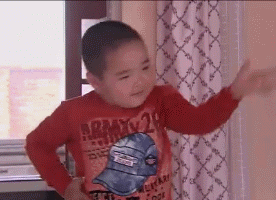 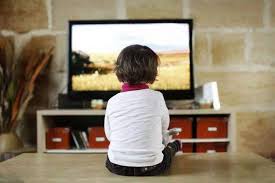 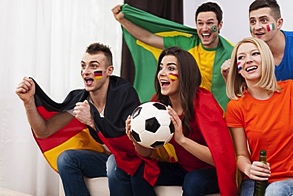 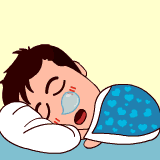 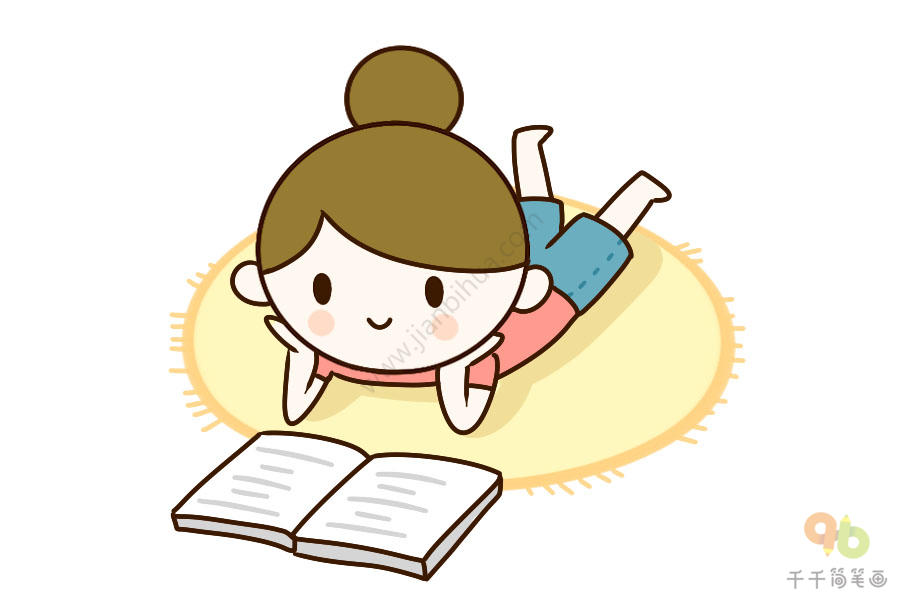 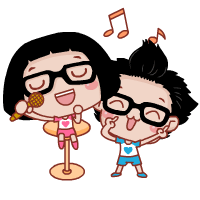 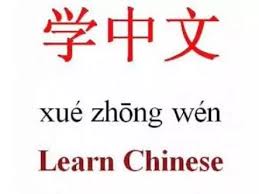 suàn le
A：我们周末学中文，怎么样？



B：
算了
             forget it；never mind
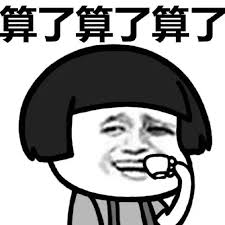 bié rén
zhǎo
别人
找
V to look for
n other people；another person
GAME：You perform，I guess
Rules：
Two persons as a group, perform the Chinese words we learned last class，the others guess.
The performers  only can use body language to deliver the message but can not speak out any words.
Each group have two minutes, total six groups.
Each group have two Chinese words，which one figure them out win this game.
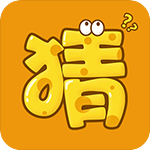 03
Yŭfă语法 GRAMMAR
看电影
A：我们周末_________，怎么样？
  
B：我周末____想 ______。

A：_________________。
zhĭ
只
shuìjiào
睡觉
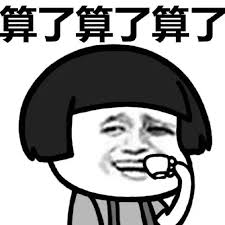 算了，我去找别人
suàn le ， wǒ qù zhǎo bié rén
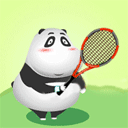 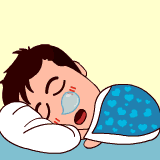 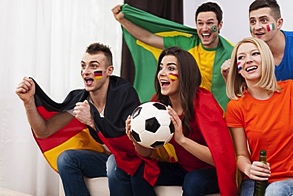 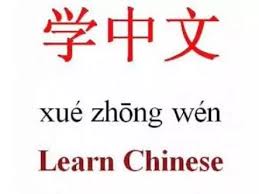 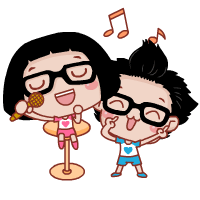 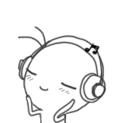 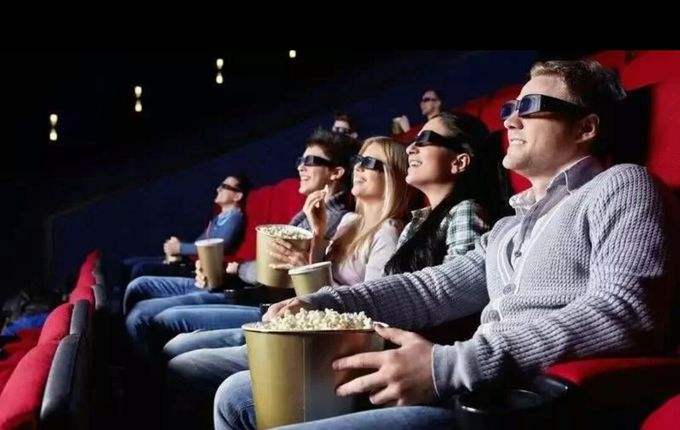 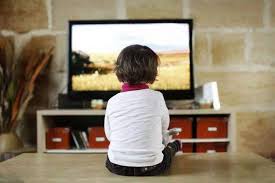 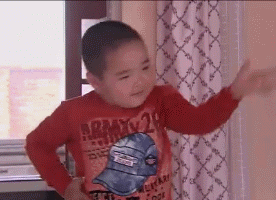 GRAMMAR The Modal Verb 想（xiǎng，want to; would like to)
想has several meanings. In this lesson it is a modal verb indicating a desire to do something. It must followed by a verb or a clause
EXAMPLE
Nǐ xiǎng tīng yīn yuè ma ？
你想听音乐吗？(Would you like to listen to some music?)


你想不想看外国电影？(Do you feel like going to see a foreign movie)


我周末想吃中国菜。(I would like to eat Chinese food on weekend)
Nǐ xiǎng bù xiǎng kàn wài guó diàn yǐng？
Wǒ zhōumò xiǎng chī zhōng guó cài.
GRAMMAR The Modal Verb 想（xiǎng，want to; would like to)
想has several meanings. In this lesson it is a modal verb indicating a desire to do something. It must followed by a verb or a clause
EXAMPLE
想不想打球
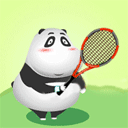 A: 你周末_____________ ?

B:____________________。
我周末想／不想打球。
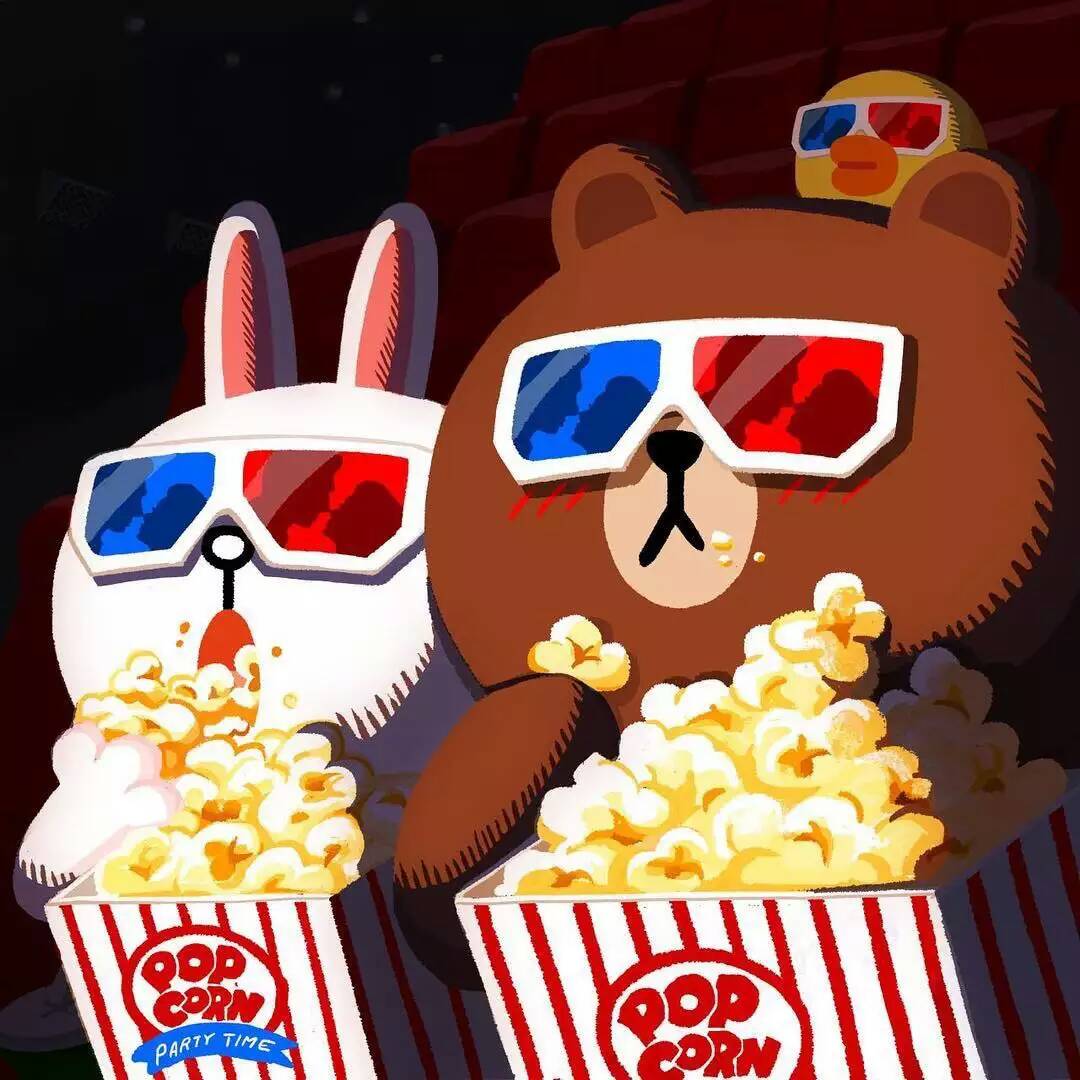 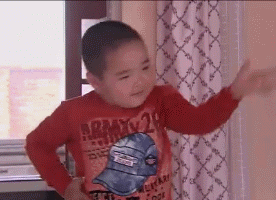 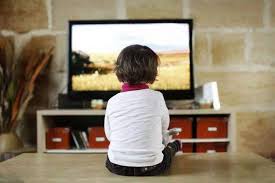 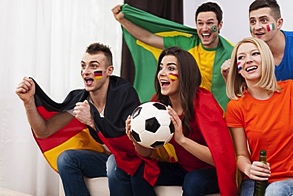 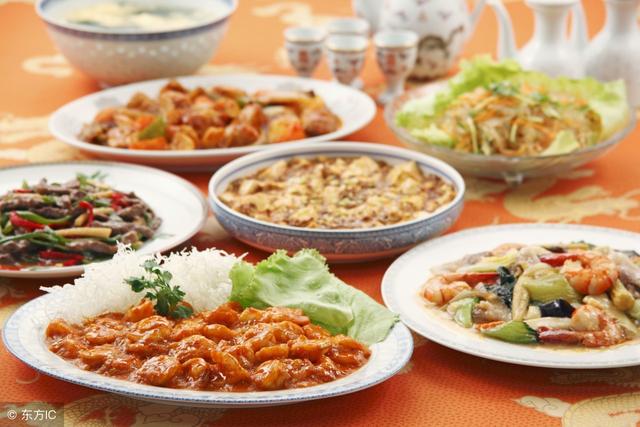 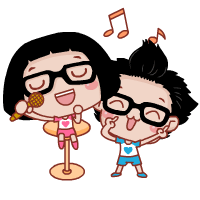 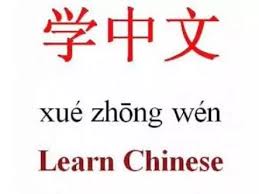 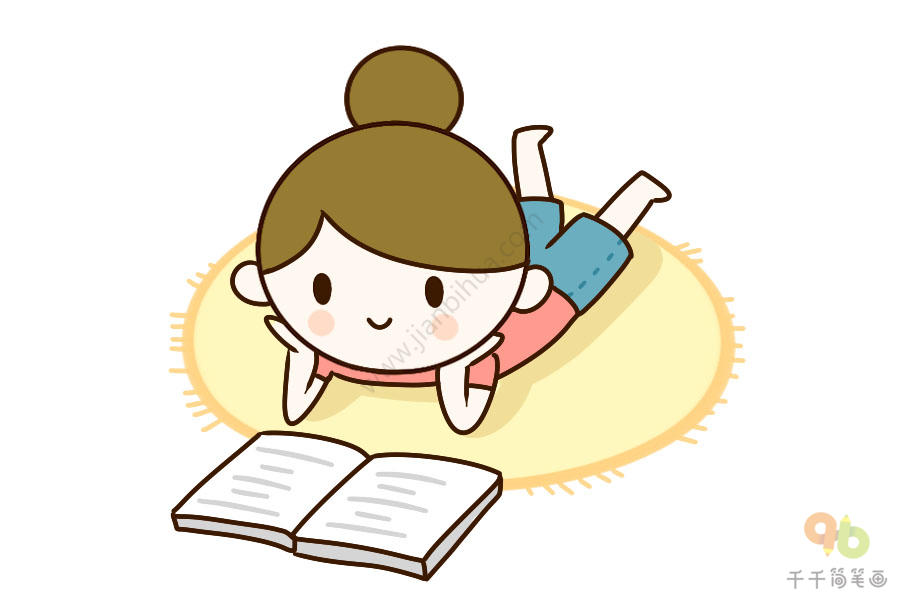 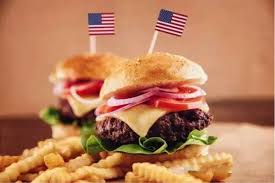 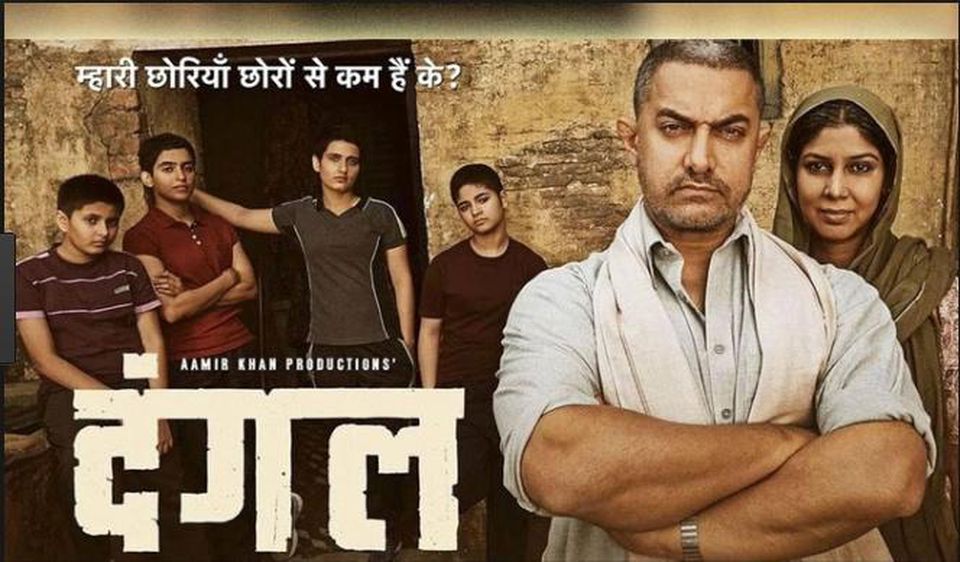 唱歌

跳舞

电影

打球

睡觉

听音乐

中国菜

中国电影
电视

看书

看球

学中文

guàng jiē 
逛街
wán yóu xì 
玩游戏

美国菜

外国电影
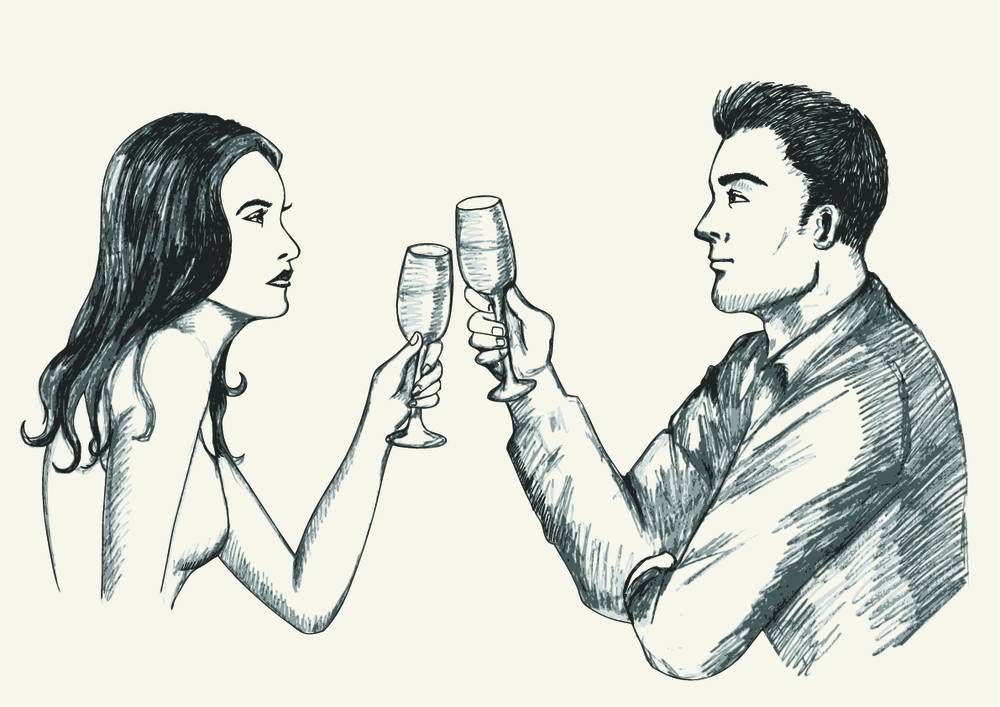 shuìjiào
我周末晚上想               ， 你想不想                ？
唱歌
唱歌
hěn yǒu yìsi
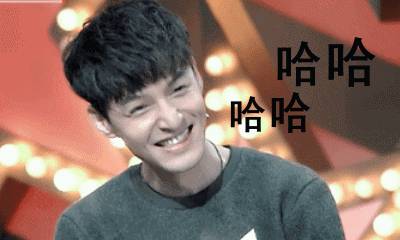 yǒu  yìsi
很有意思
有意思
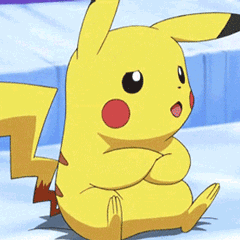 adj interesting
méiyǒu yìsi
没有意思
méiyǒu yìsi
hěn yǒu yìsi
很有意思 OR 没有意思？
看球
A： 我们周末______ ，怎么样？
           
B： 我觉得
jué de
看球很有意思／没有意思
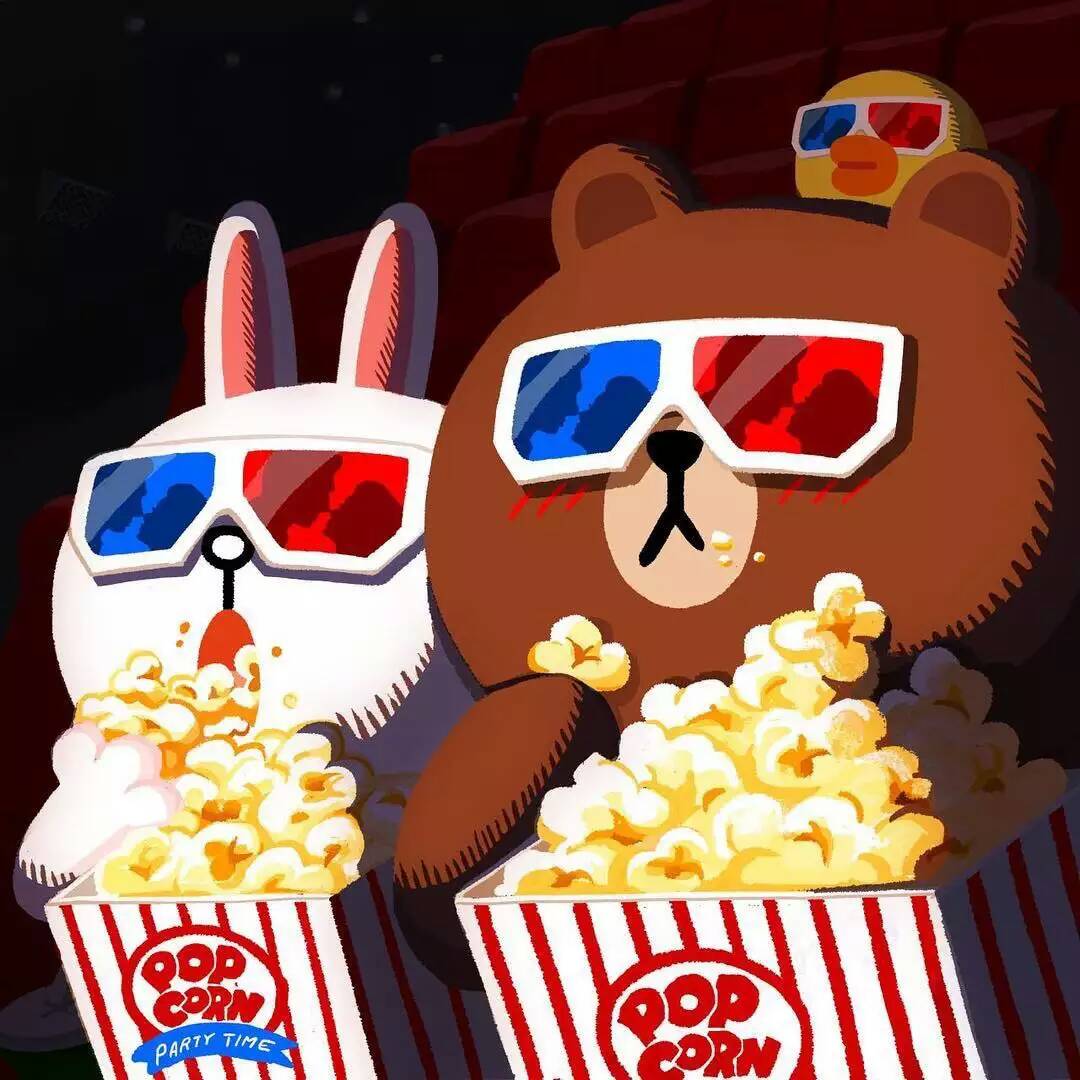 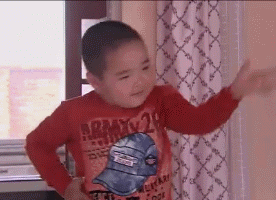 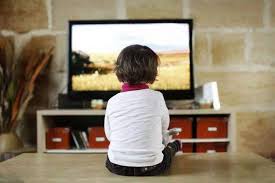 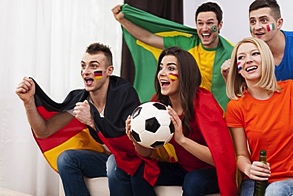 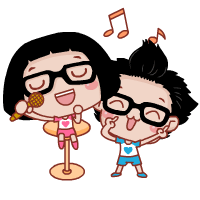 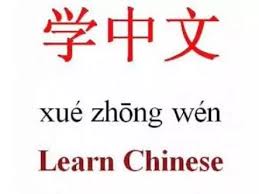 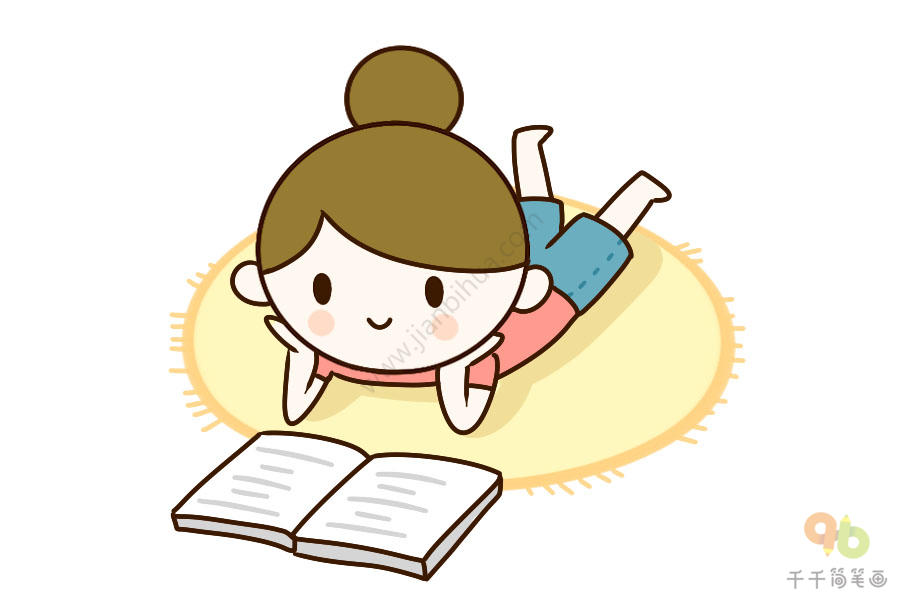 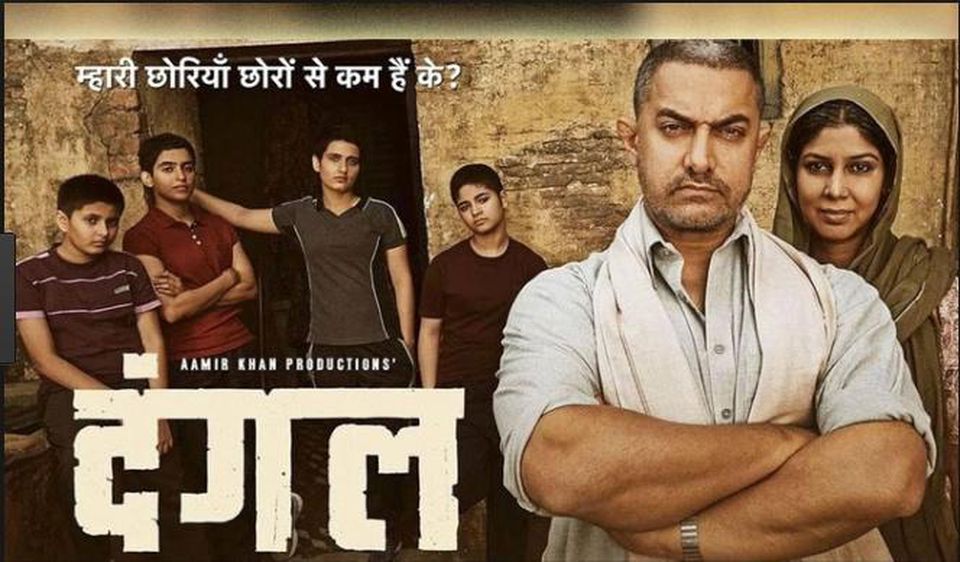 Verb＋object as a Detachable Compond
Even though 睡觉（shuì jiào，to sleep）,唱歌（chàng gē，to sing）and 跳舞（tiào wǔ，to dance）are treated each as a word ,grammatically speaking, they are all verb-objective compounds. When there is an attributive element to modify the object, such as adjective or a number-measure word combination, it must must be inserted between the verb and the noun. Such a compound is called a “detachable compound.” It is important to remember that a detachable compound does not take an object. Here are examples:
shuìjiào
shuì yī gè hǎo jiào（have a good sleep）
睡觉       

 唱歌       

    跳舞       

    看书       
睡一个好觉
chàng yīng wén gē （sing an English song）
唱英文歌
tiào zhōng guó wǔ （do a Chinese dance )
跳中国舞
read a chinese book？／ read an English book?
04
kèwén课文 TEXT
A: 小高，好久不见，你好吗？

B：我很好。你怎么样？

A：我也不错。这个周末你想做什么？
想不想去打球？

B：打球？我不喜欢打球。

A：那我们去看球，怎么样？

B：看球？我觉得也没有意思。

A：那你这个周末想做什么？

B：我只想吃饭、睡觉。

A：算了，我去找别人。
A: xiǎo gāo ，hǎo jiǔ bú jiàn ，nǐ hǎo ma ？

B：wǒ hěn hǎo 。nǐ zěn me yàng ？

A：wǒ yě bú cuò 。zhè gè zhōu mò nǐ xiǎng zuò shén me ？xiǎng bù xiǎng qù dǎ qiú ？

B：dǎ qiú ？wǒ bù xǐ huān dǎ qiú 。

A：nà wǒ men qù kàn qiú ，zěn me yàng ？

B：kàn qiú ？wǒ jué dé yě méi yǒu yì sī 。

A：nà nǐ zhè gè zhōu mò xiǎng zuò shén  me ？

B：wǒ zhĭ xiǎng chī fàn 、shuì jiào 。

A：suàn le ，wǒ qù zhǎo bié rén 。
A :  Little Gao, long time no see. How are you?

B： I am fine. How about yourself ?

A：I am fine too. What do you like to do this weekend ? would you like to play ball?   

B：Play ball？I don’t like playing a ball.

A：Then let’s watch a ball game. How’s that? 

B：Watch a ball game？I think watching a ball game is not a lot of fun.

A：Then what do you want to do this weekend ？

B：I only want to eat and sleep.

A：Never mind. I will ask somebody else.
A：
Nǐhǎo ， hǎojiǔ bújiàn ， nǐhǎoma ？
A：你好，好久不见，你好吗？


B：______________。你怎么样？


A：______________。这个周末你想做什么？

zhè gè zhōumò wǒ xiǎng
B：这个周末我想__________。你想不想________?

wǒ xiǎng ／ bù xiǎng        wǒ juéde          hěn yǒu yìsi ／ méiyǒu yìsi
A：我想／不想                 。我觉得             很有意思／没有意思。
Nǐ zěnmeyàng
Zhè gè zhōumò nǐ xiǎng zuò shénme ？
Nǐ xiǎng bù xiǎng
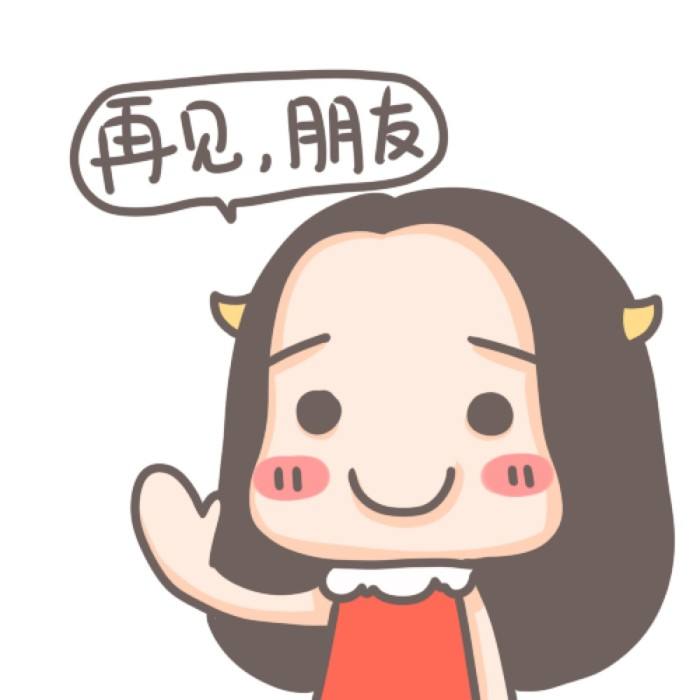